МДОУ «Детский сад №10 комбинированного вида»подготовительная группа «Звёздочка» компенсирующей направленности
Экологический проект«ПЕСОК И ГЛИНА»
Провела:
Воспитатель Пронина Е.А.
Ухта 2017
Тип проекта:  познавательно-исследовательский  Участники проекта:  педагог, дети, родители   Длительность: кратковременный, 1 неделя Цель:   развитие познавательного интереса к неживой природе.
Задачи:1. Формировать у детей представление о неживой природе и ее свойствах 2. Развивать умение наблюдать, обследовать, сравнивать, обобщать и делать выводы 3.Систематизировать элементарные знания о свойствах песка (сыпучесть, рыхлость, способность пропускать воду и т.д.), глины (вязкость, пластичность, неспособность пропускать воду); об использовании человеком песка (строительство, песочные часы и т.д.), глины (производство посуды, игрушек, строительство); 4. Воспитывать бережное отношение к объектам неживой природы.
Ожидаемые результаты :У детей повысится интерес к исследовательской - экспериментальной деятельности.
Актуальность
К шести летнему возрасту заметно возрастают возможность инициативной преобразующей активности ребенка. Этот возрастной период важен для развития познавательной потребности, которая находит отражение в форме поисковой, исследовательской деятельности, направленной на «открытие» нового, которая развивает продуктивные формы мышления. Поэтому очень важно знакомить детей со свойствами песка и глины таким образом, чтобы не только преподносить им готовые знания, но и помогать им, добывать эти знания самим с помощью игровых методов, экспериментирования, исследования.
Проблема
В следствии снижения познавательной активности у детей низкий объем представления об окружающем мире. Дети имеют трудности установления причинно-следственных связей.
Мало внимания уделено родителями этой теме.
Важно выяснить, чем отличается песок от глины, их взаимосвязь в природе.
Организационный этап

 1. Постановка целей, определение актуальности 
и значимости проекта; 
 2.  Подбор наглядно-исследовательского материала, 
литературного и иллюстрированного 
материала;
 3. Разработка конспектов занятий.
Основной этап

1. Беседы: «Песок и глина в природе», «Где используют песок и глину».2. Наблюдение: «Песок  после дождя и в сухую погоду». 3. Практическая деятельность: - опыты с песком и глиной; - игры-эксперименты: • «Песчаные бури» • «Свойства мокрого песка» • «Волшебный материал» • «Ветер» 4. Физкультминутки «Песчинки», «Песок и глина»
5. Рисование «Рисуем песком»
6. Лепим из глины посуду
7. Стихи о песке и глине
Эксперимент «Мы исследователи»
С помощью лупы дети  внимательно рассматривают, из чего состоит песок. Вывод: из зернышек-песчинок. 
Затем дети рассматривают сухую глину. Вывод: из мелких частиц(пыль).
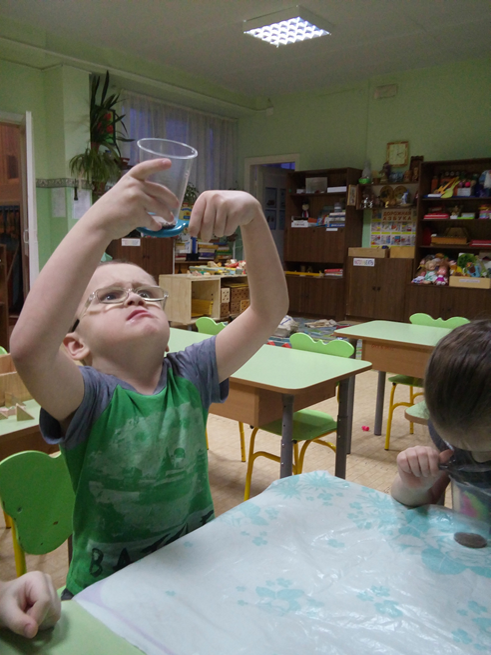 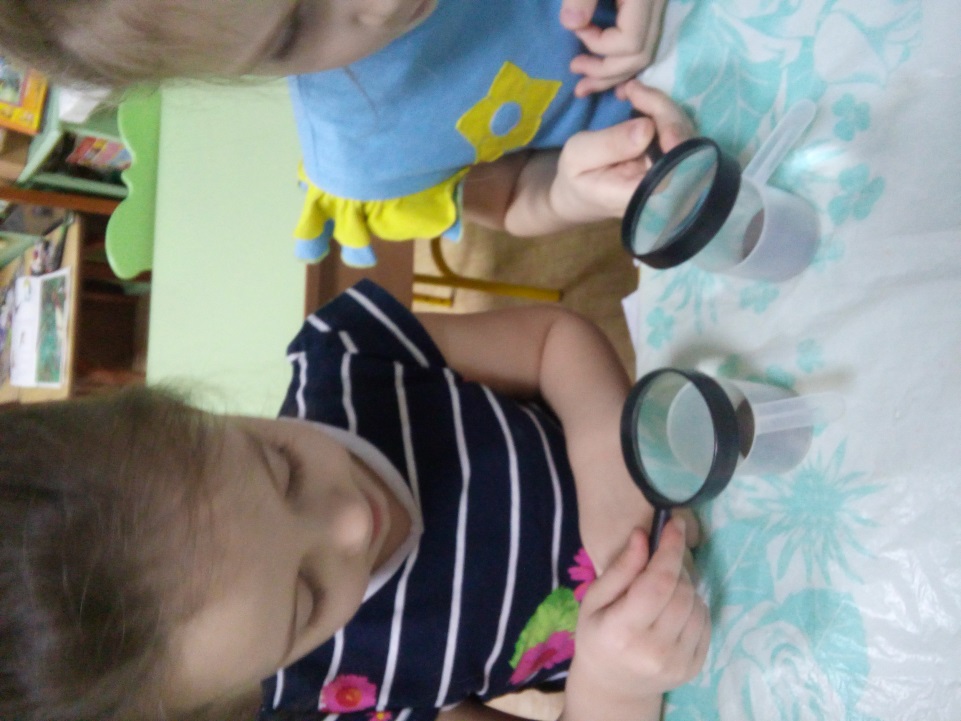 Эксперимент «Это интересно!»
Дети насыпают ложкой песок и глину в стаканчик.
Вывод: песок сыпучий, песчинки не держатся друг за друга. Частички глины, скреплённые между собой, падают в стаканчик быстро и резко.
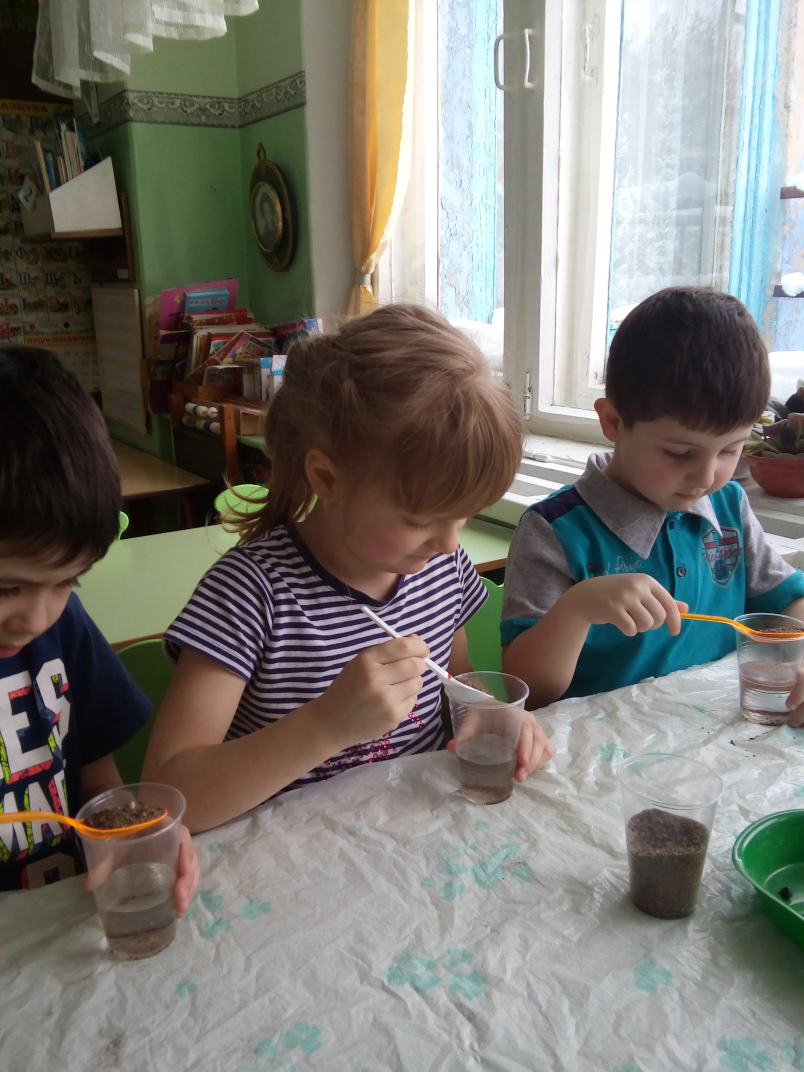 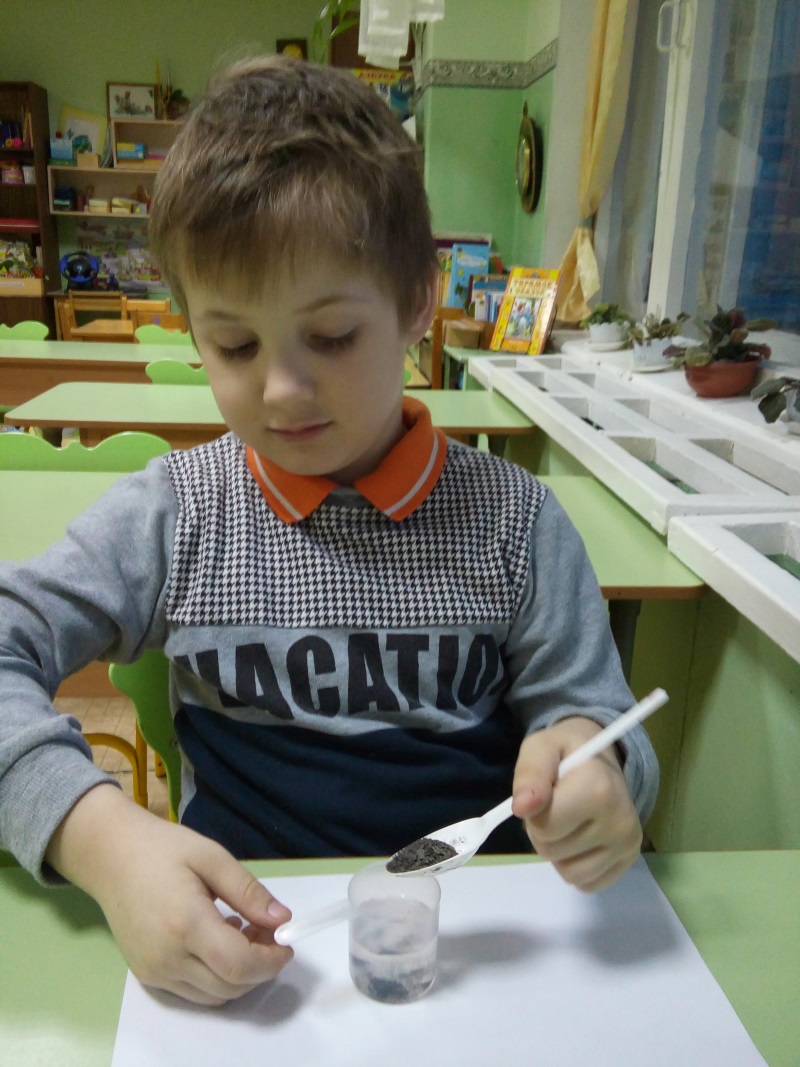 Эксперимент «Сухой бассейн»
Дети прячут игрушки в песке.
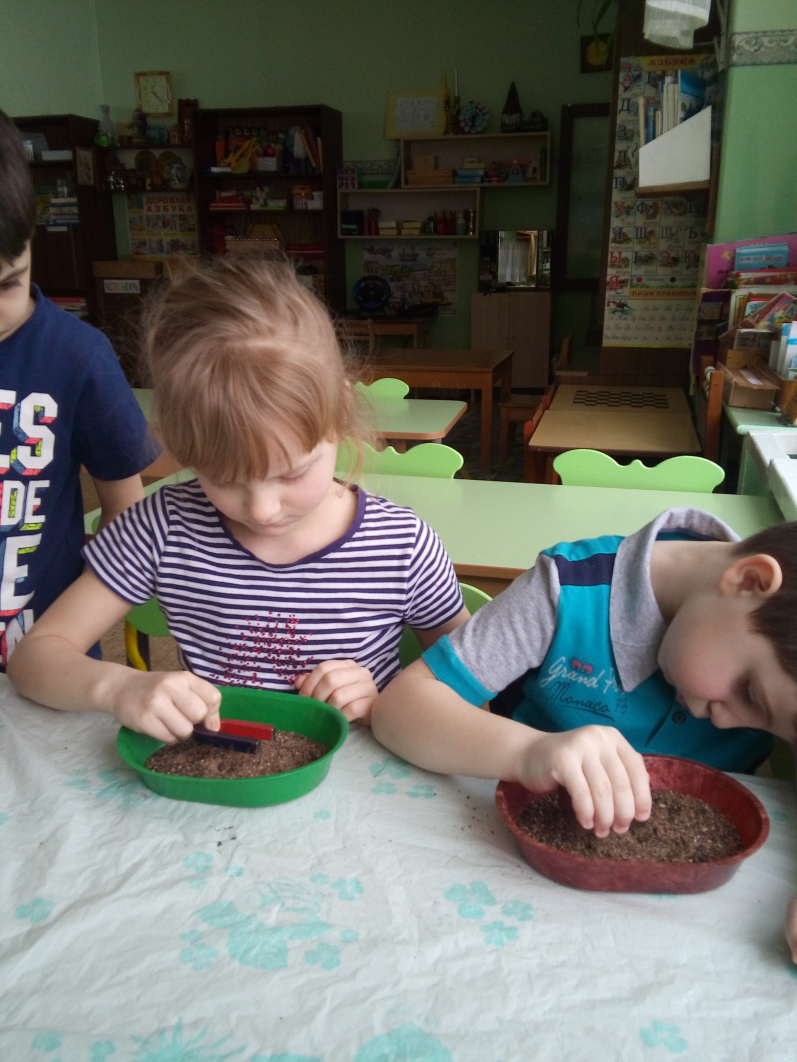 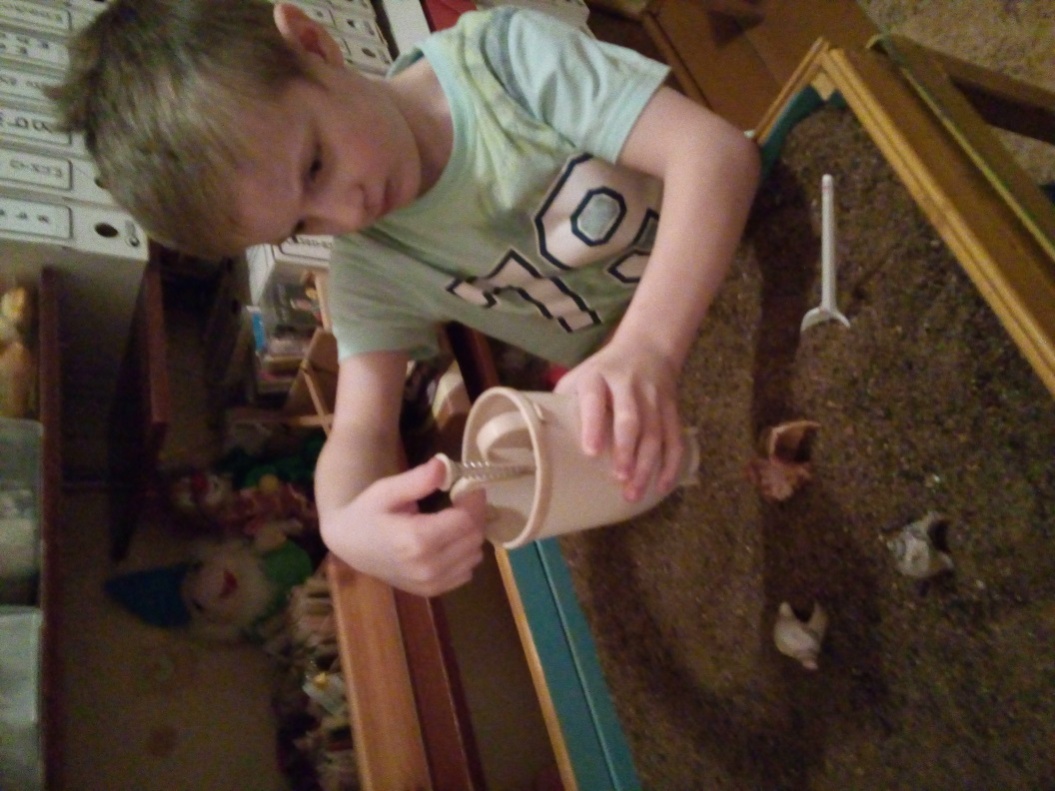 Эксперимент «Ветерок»
Дети дуют через соломинку на писок. 
Делают вывод, что песчинки легкие и свободно перекатываются. Кусочки глины сдуваются труднее, потому что тяжелее.
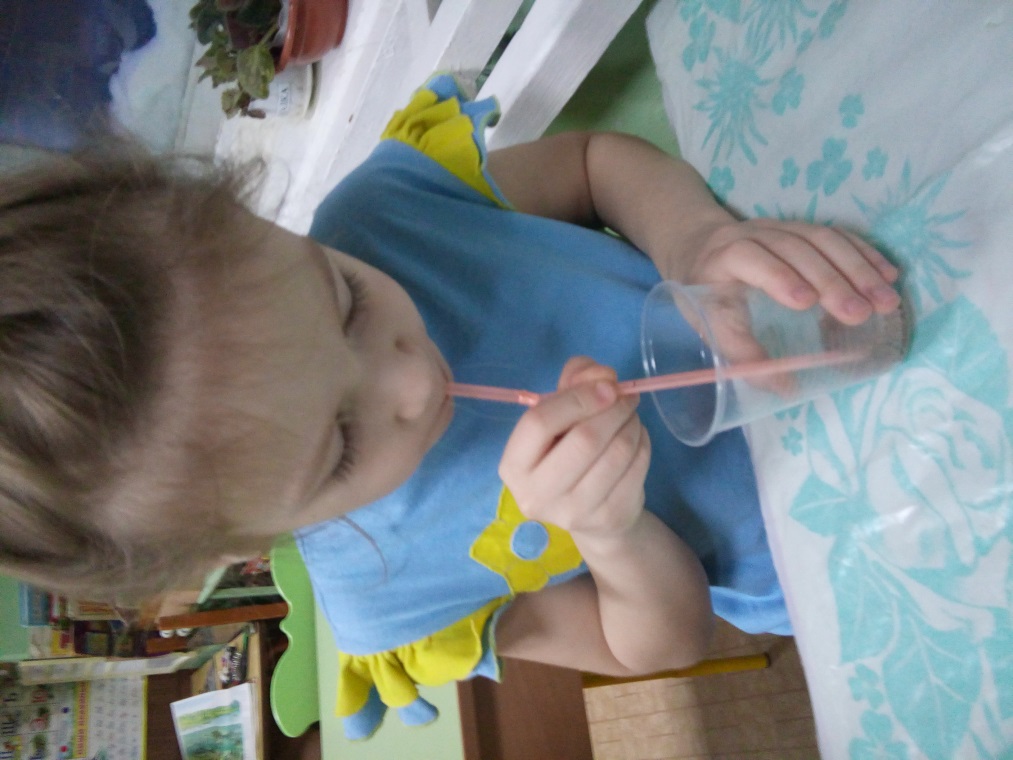 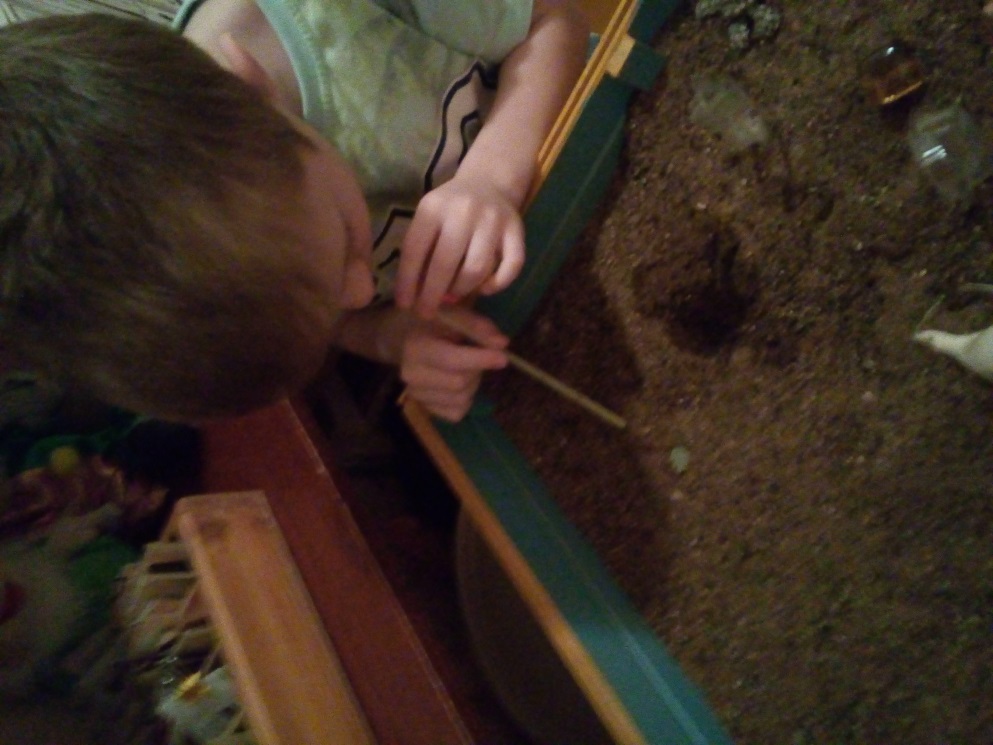 Эксперимент «Что под водой?»
Дети насыпают песок и сухую глину в воду.
 Вывод: песок тяжелый - он опускается на дно баночки, пыль легкая, она осталась на поверхности. При намокании песок и глина меняют цвет.
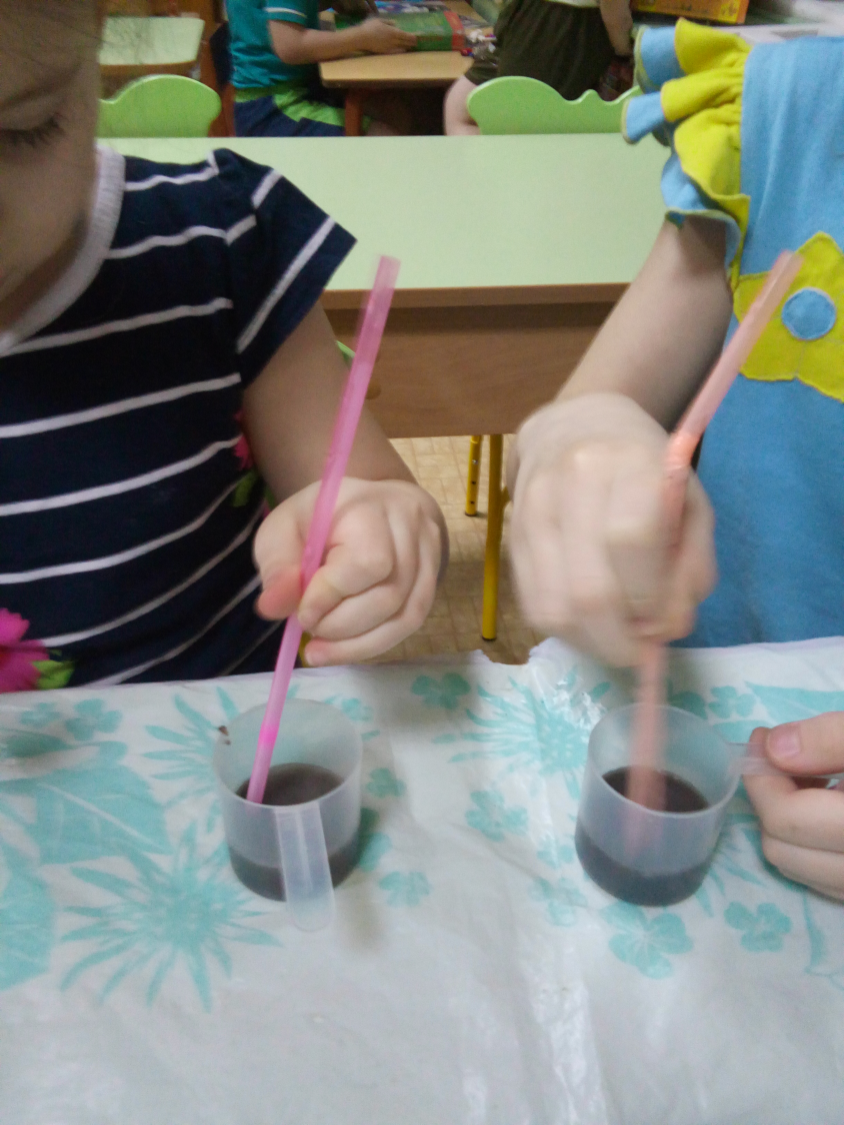 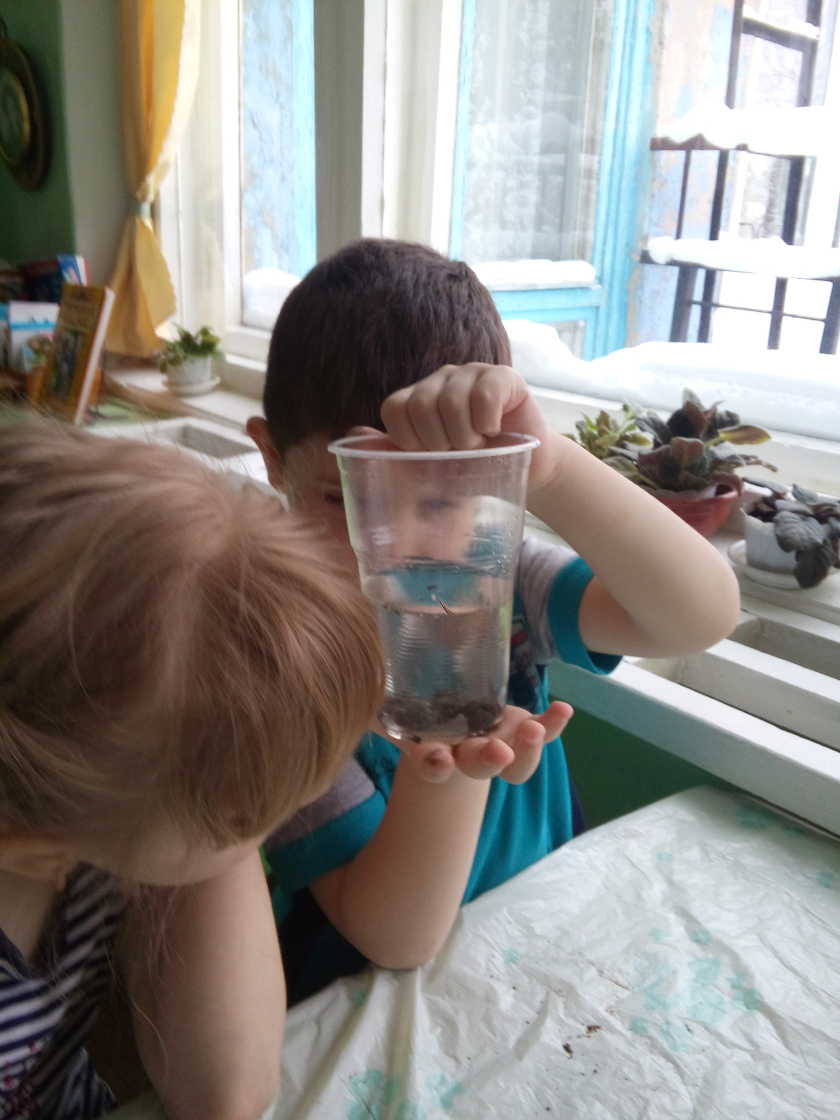 Эксперимент «А где вода?»
Дети поливают песок и глину одновременно водой.
Вывод: вода проходит сквозь песок быстрее. Глина намокает медленнее. Песок и глина меняют цвет.
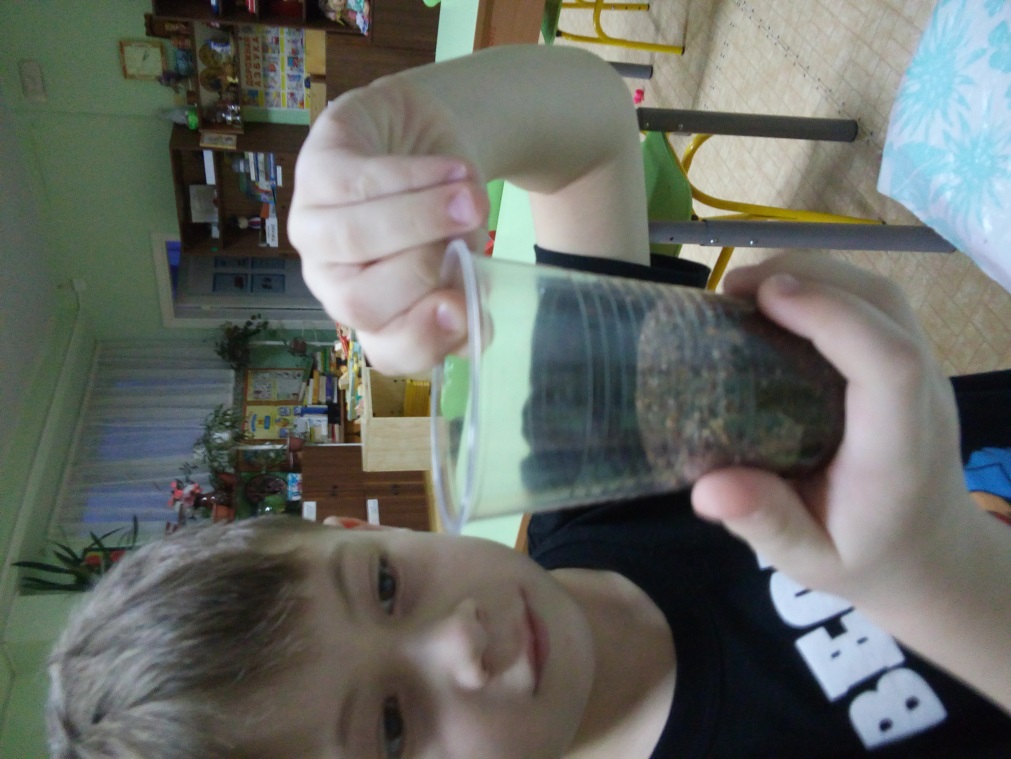 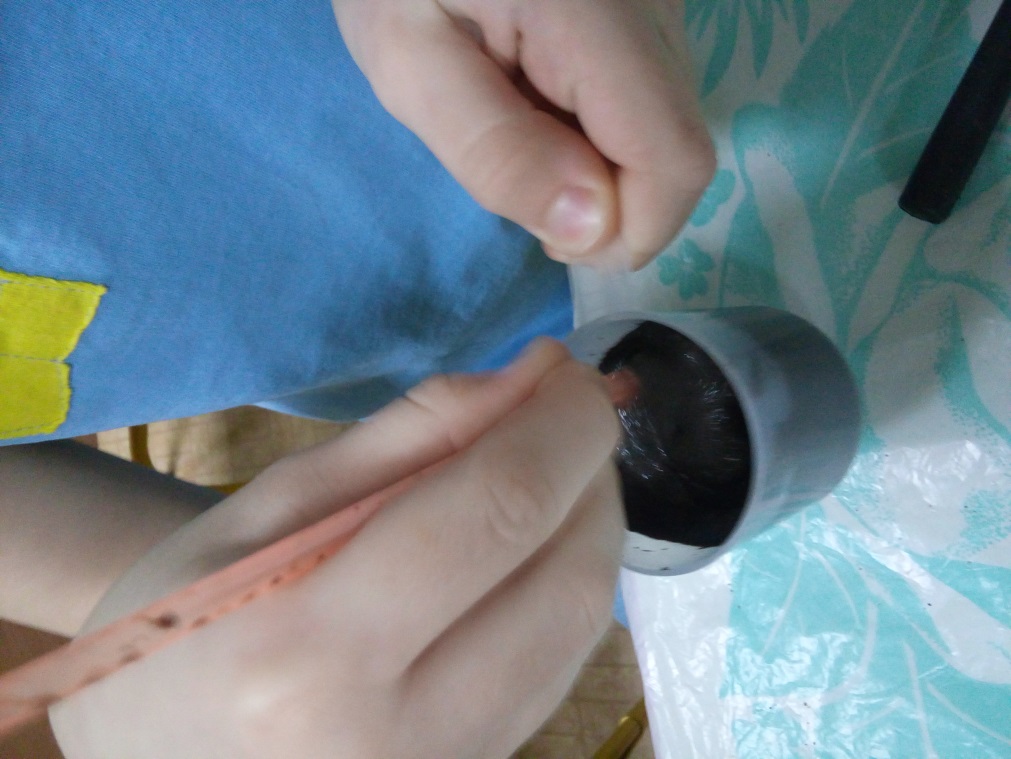 Рисование
Познакомить детей с техникой рисование песком.
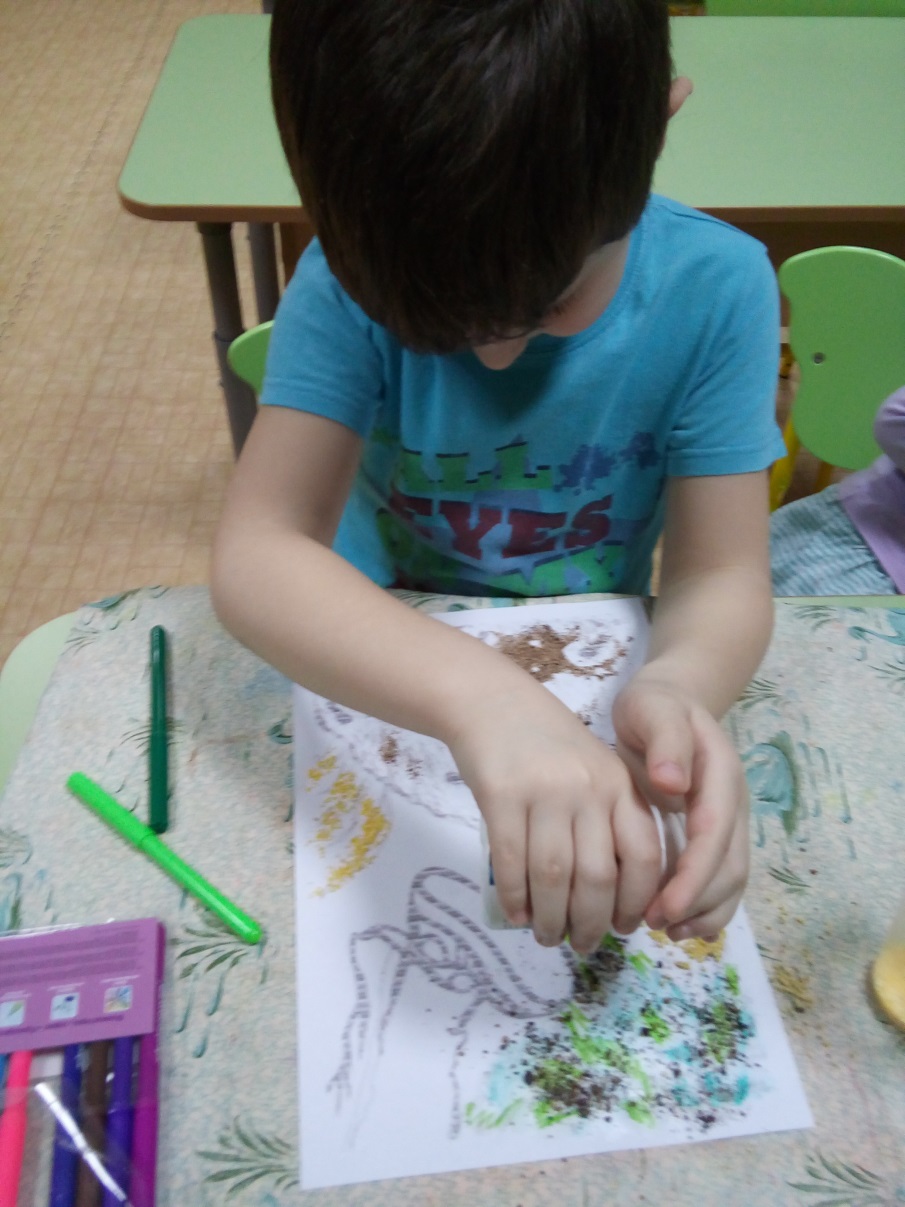 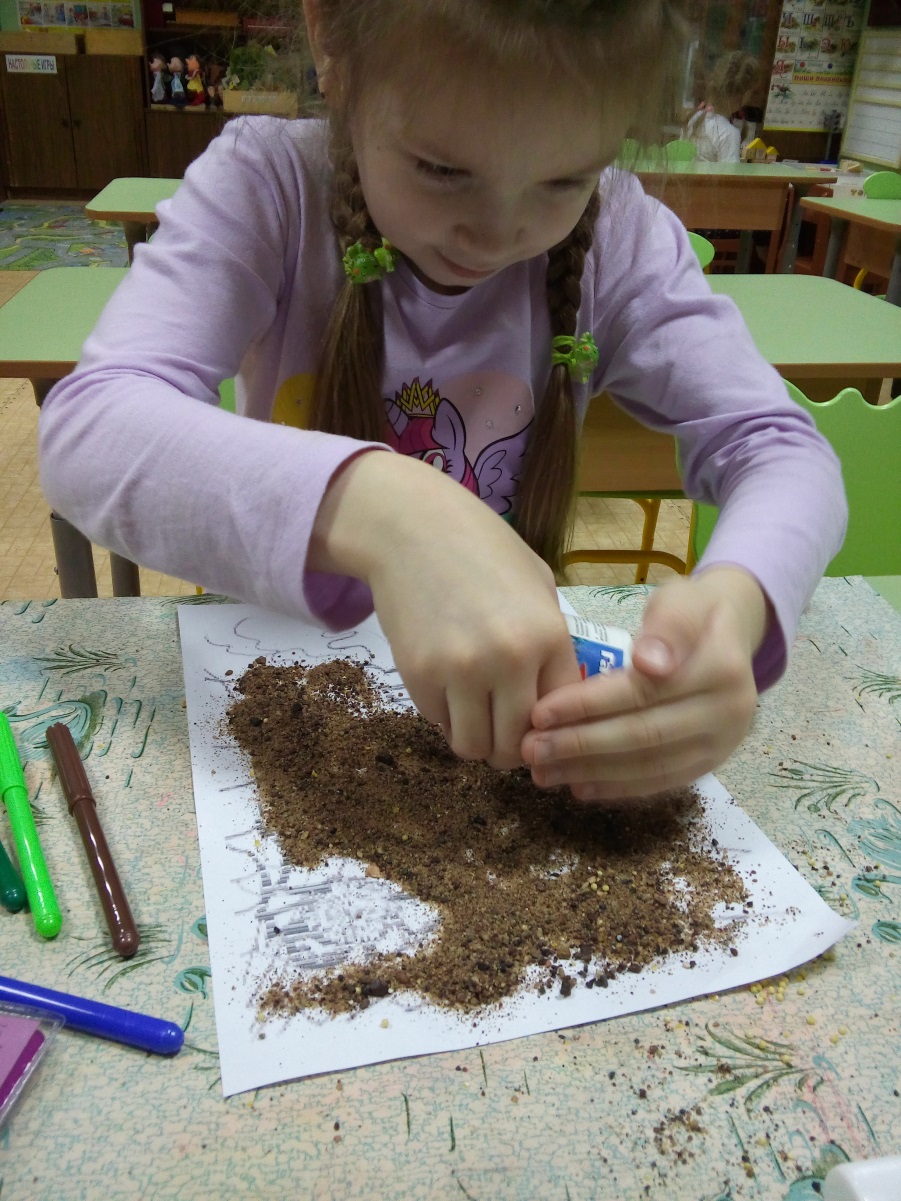 Рисование
Познакомить детей с техникой рисование песком.
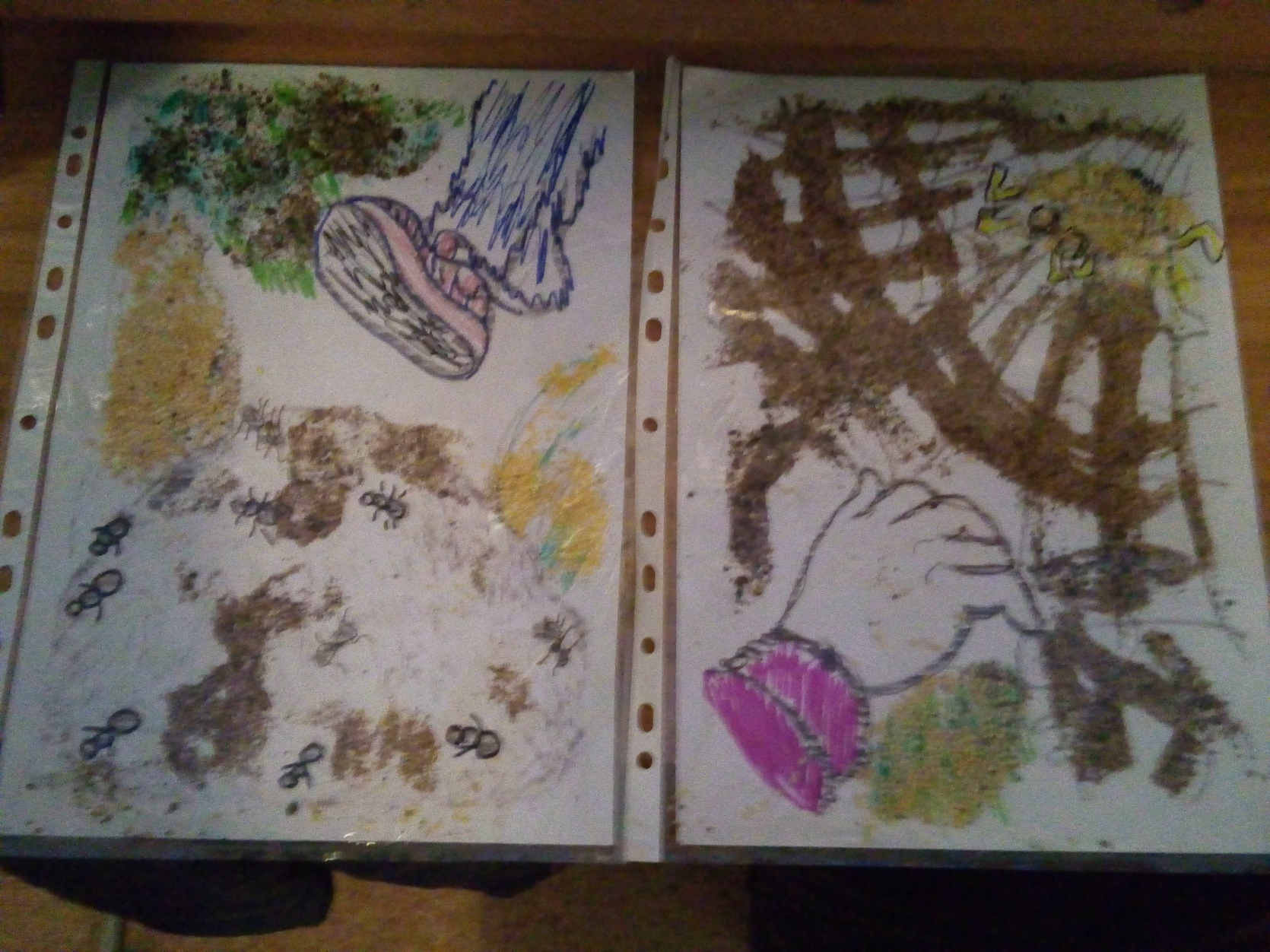 Лепка
Дети закрепляют свойства песка и глины.
Вывод: после высыхания песка поделки рассыпаются, а с глиняными – можно играть.
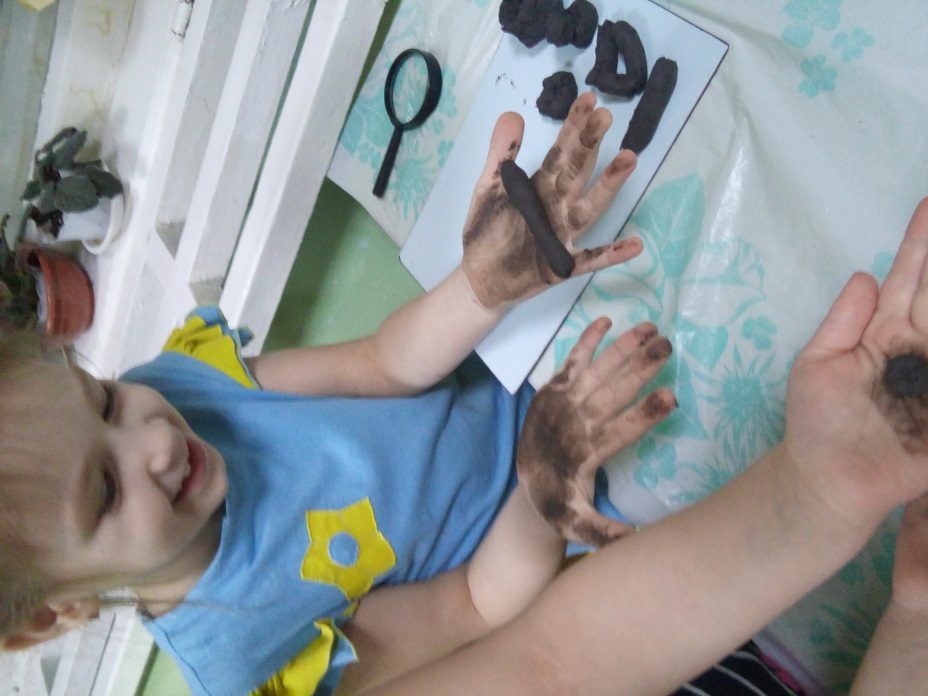 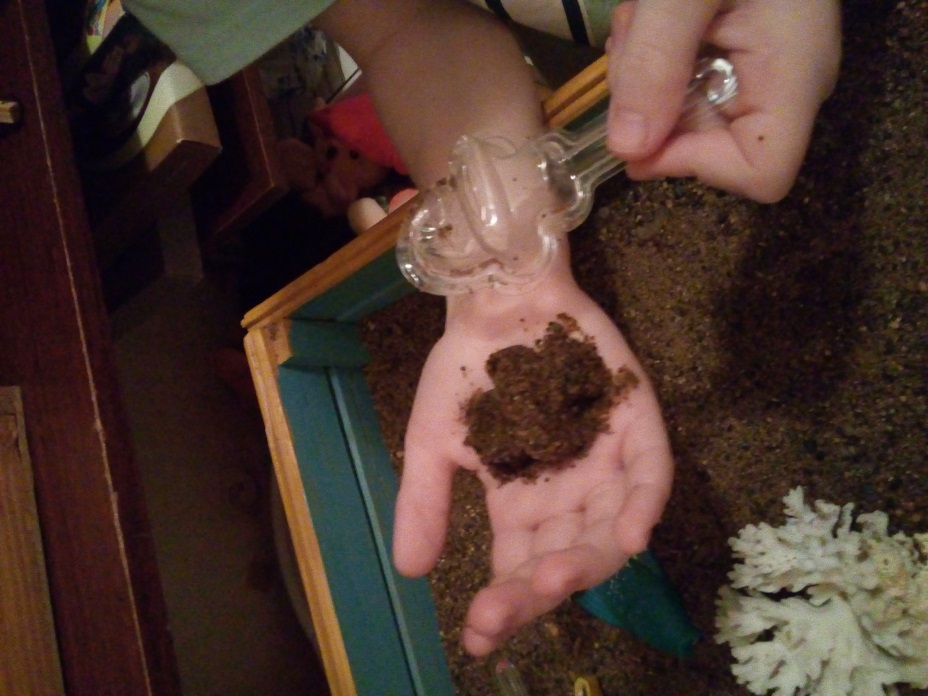 Заключительный этап
Дети закрепили знания о свойствах песка и глины. Дети проявили интерес к тому, что песок и глину можно использовать не только в природе, а так же в художественном творчестве У детей повысился интерес к исследовательской - экспериментальной деятельности.
Спасибо за внимание!!!